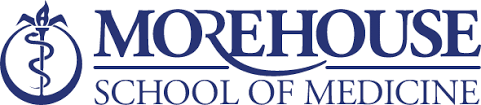 Research at Hughes Spalding
Updated Review and Approval Process  January 2024
How will I navigate the review and approval process  as a busy clinician investigator?
Resource – Clinical Research Managers 
Marco Benoit
Bobby Uddo (AFLAC- Hematology)
Key Responsibilities:
Pre-award:
Meet with all investigator to understand proposed project
Facilitate the review process and completion of required forms
Gain approvals from appropriate departmental leaders
Present project for approval to administrative leadership
Assist in the achievement of all institutional approvals (IRB,  GRADY ROC)
Post Award:
Facilitate “Round Table” meeting to include participating clinical  leaders, investigators, coordinators prior to enrollment
Assist to provide project specific education to the clinical areas
Ongoing communication with investigators and clinical areas
2
Approval Process
Research at Hughes Spalding must have review and approval at each level. 
Manager Approval
Janice Price-Law: Practice Manager (PCC)
Porscha Watts: Practice Manager (Specialty Clinics)
Kelly Thrift: Manager, Clinical Operations (All Clinics)
Heather Kersh: Manager, Clinical Operations (ED)
Director Approval
Joron Murry: Director, Physician Services
Shari Baker: Director, Patient Care Services 
Stephanie Meisner: Director, Clinical Research
Stacey Brown: Director, Clinical Research (AFLAC)
Executive Approval
Darilyn Brown: VP Operations HS
Chevon Brooks, MD: Campus Medical Director
3
Approval Process
Ancillary Department Approval (As needed)
Research Pharmacy: Jane Chen, PharmD
Lab
Respiratory: Crista Jensen
Radiology: Fred Shambry
Facilities: Bill Auten
4
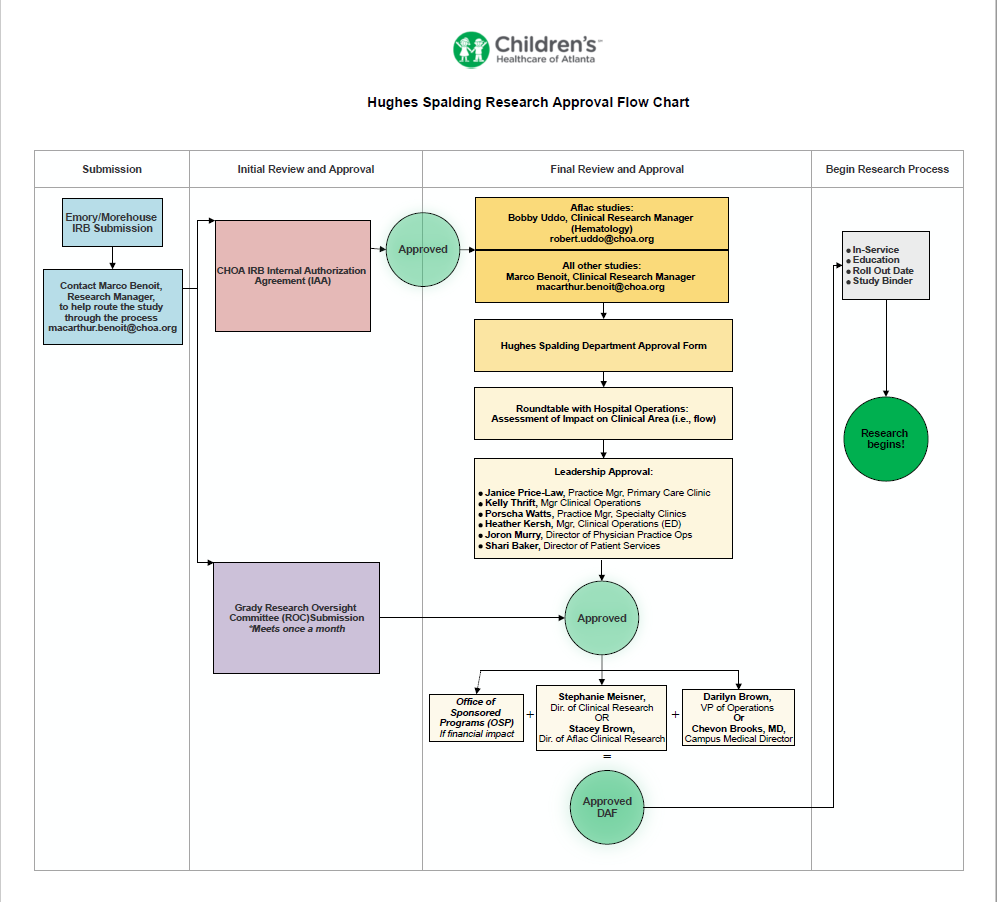 Contact Information
6